Développer la collaboration par le partage de signets
Par Catherine Houle, Cp écoles 
Paul-Bruchési et Lanaudière, CSDM
Comment cela fonctionne-t-il?
Comparaison de quatre sites:
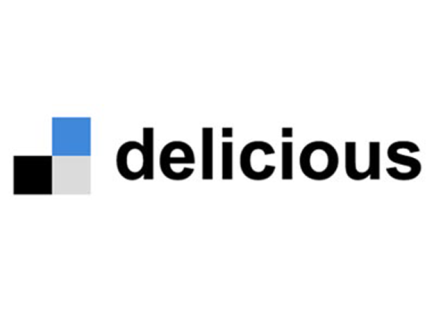 Delicious
Diigo
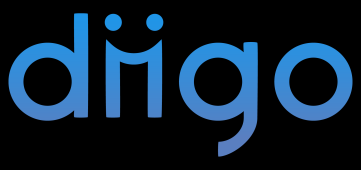 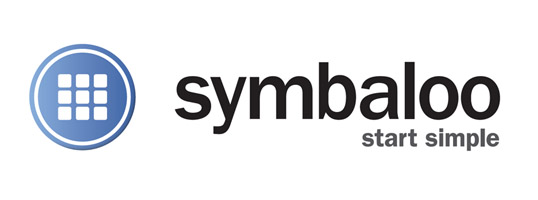 Symbaloo
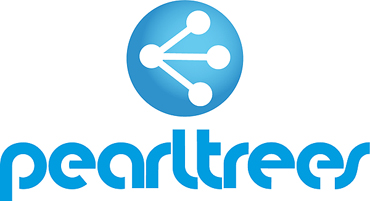 Pearltrees